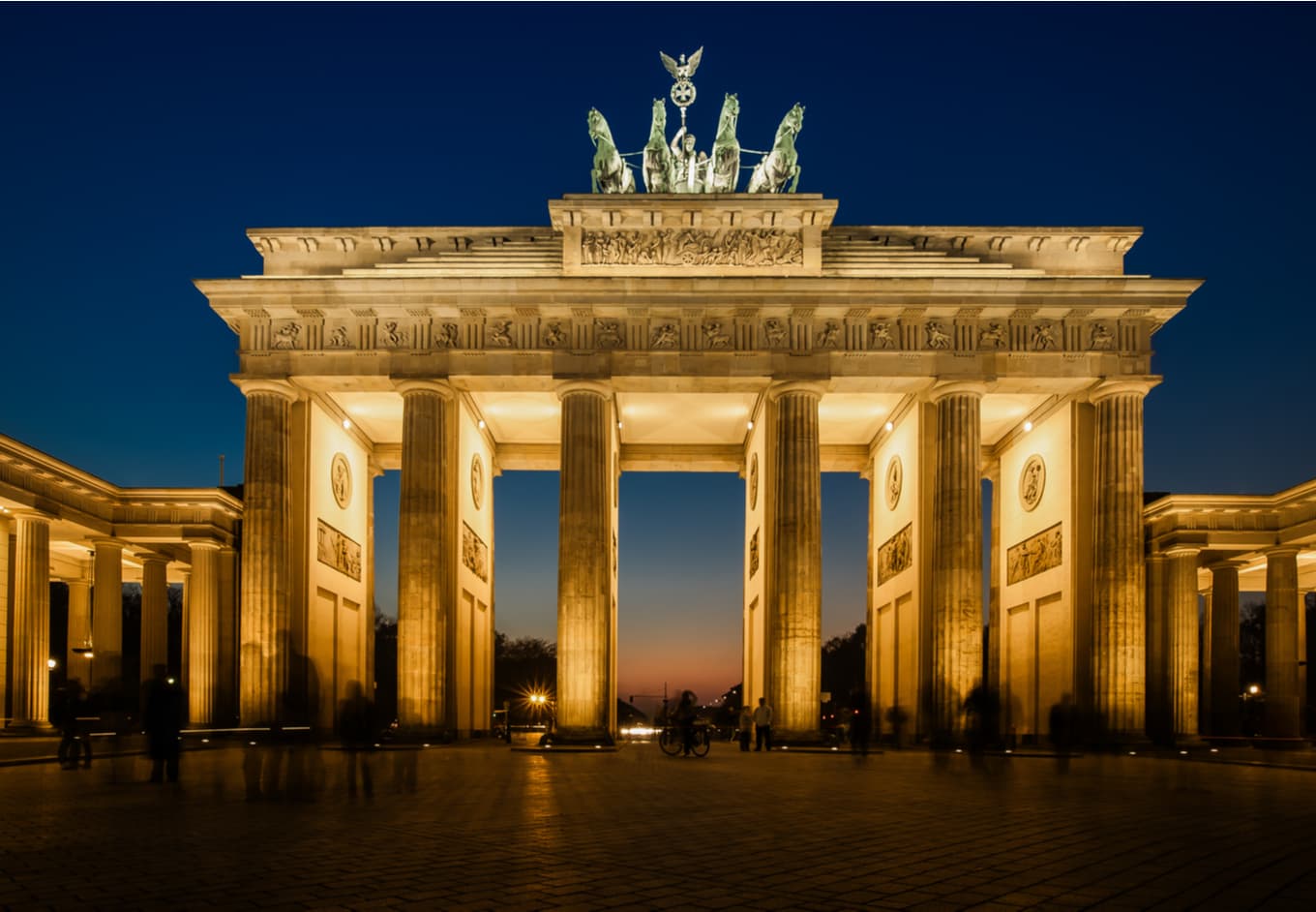 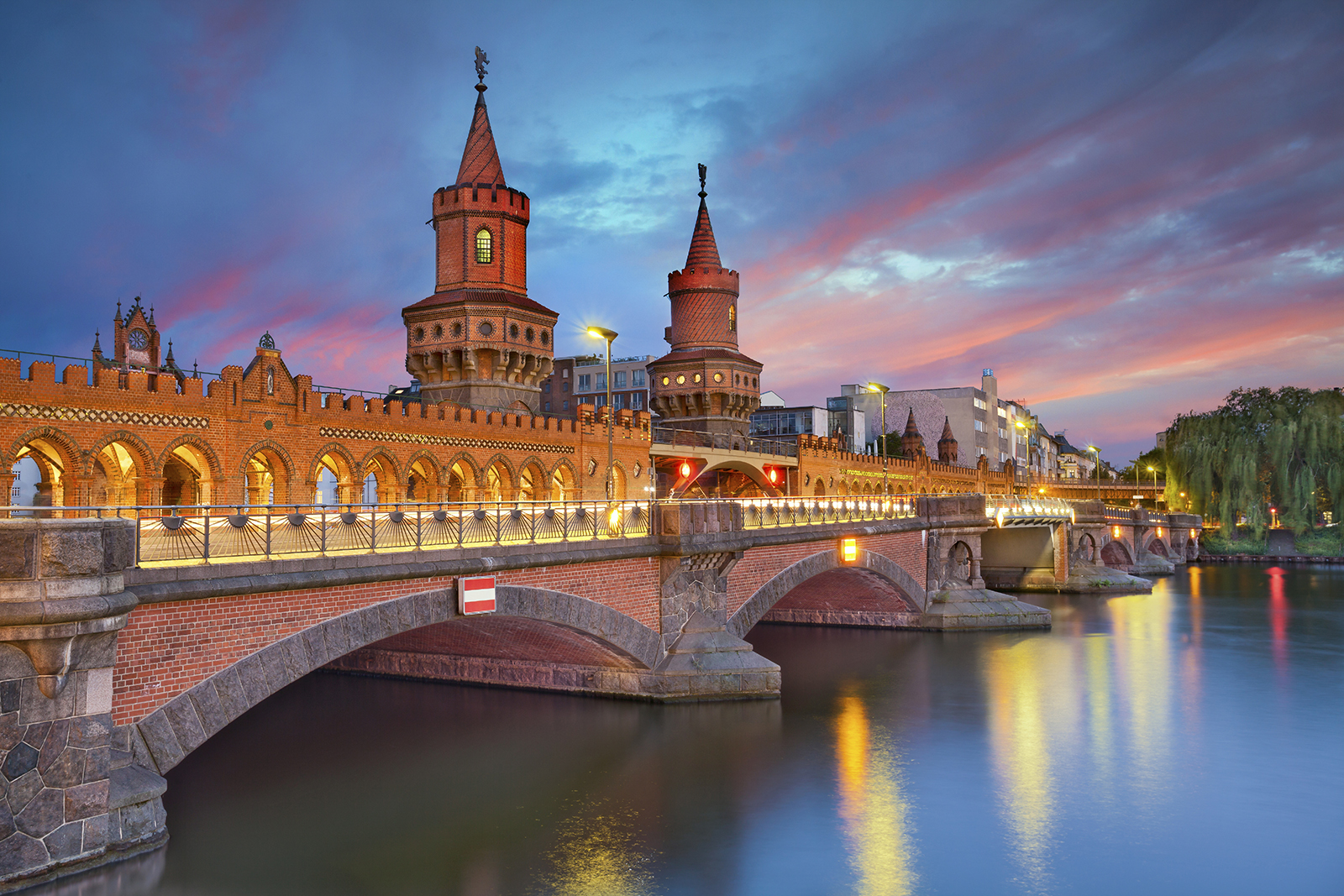 TRIP TO BERLIN,GERMANY!
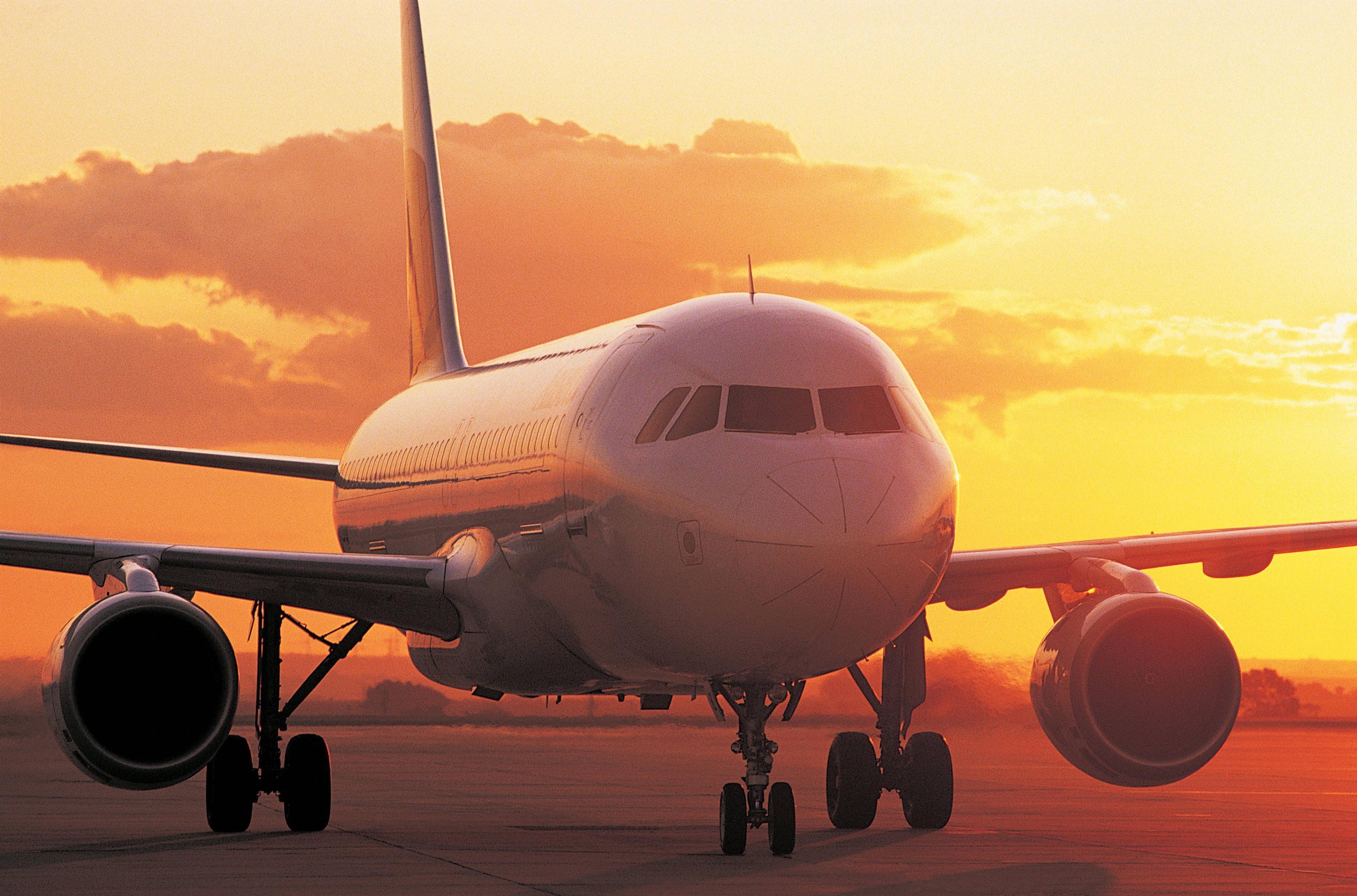 4 day adventure trip to Berlin, covering GCSE content from the Cold War and Nazi Germany!
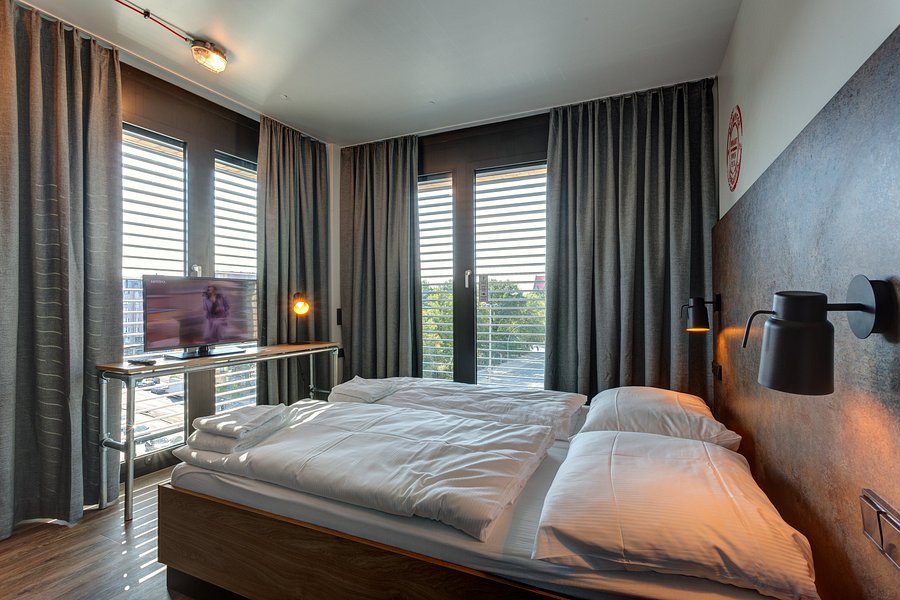 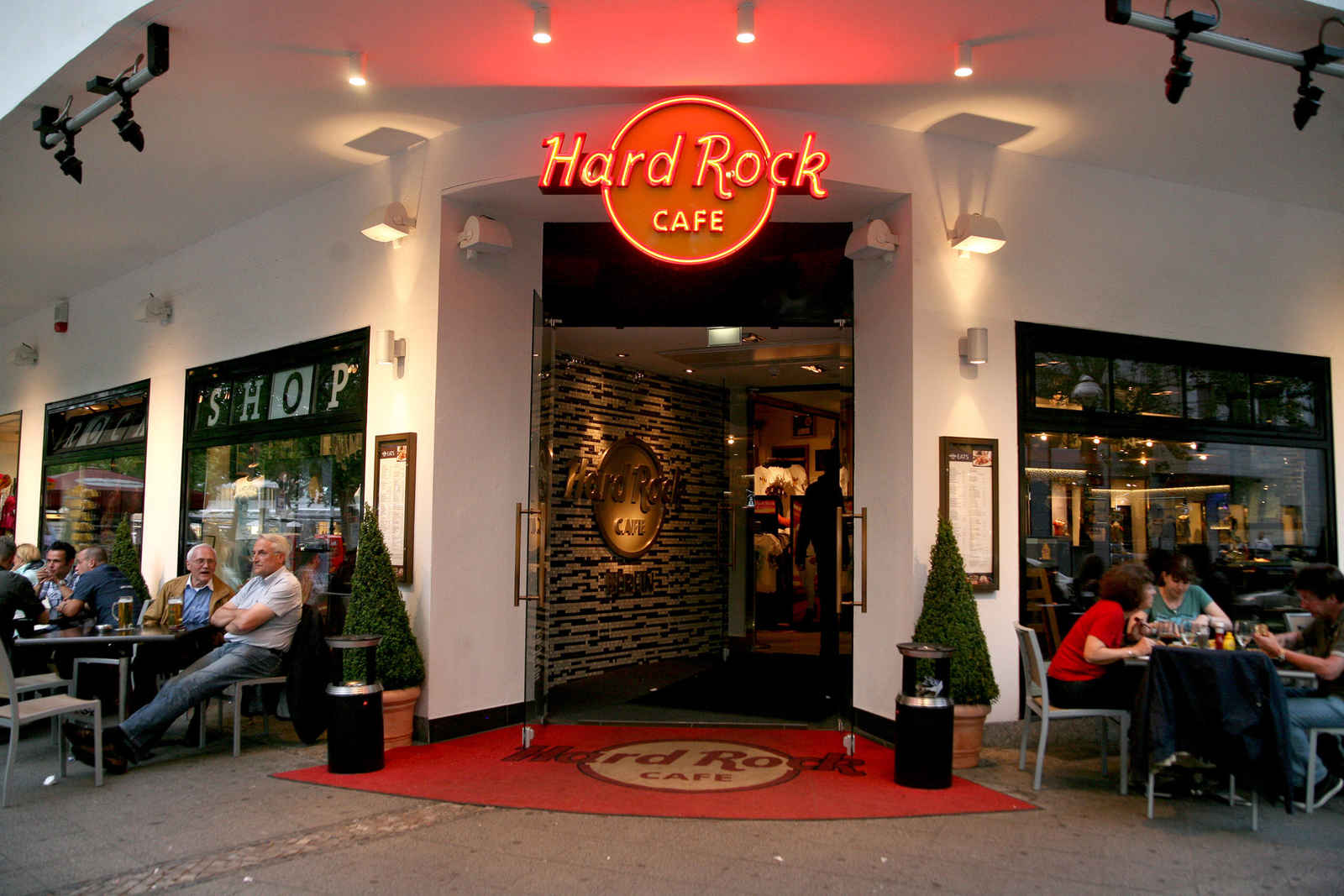 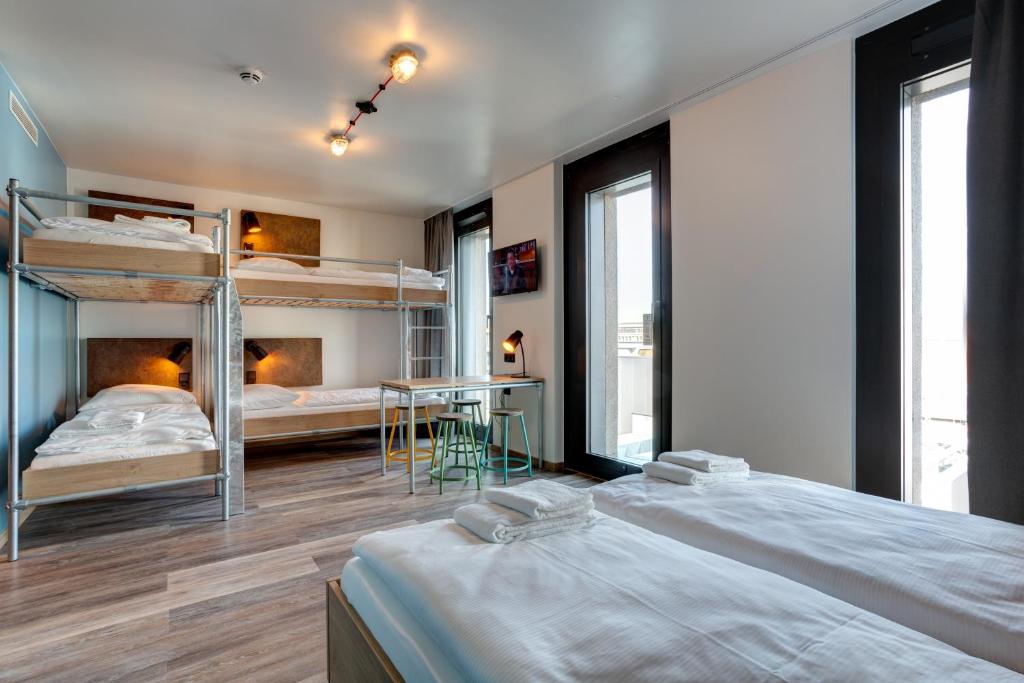 Approx. £800 including flights, accommodation, food and all activities!
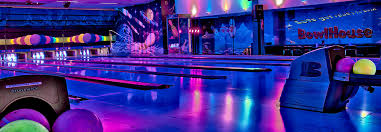 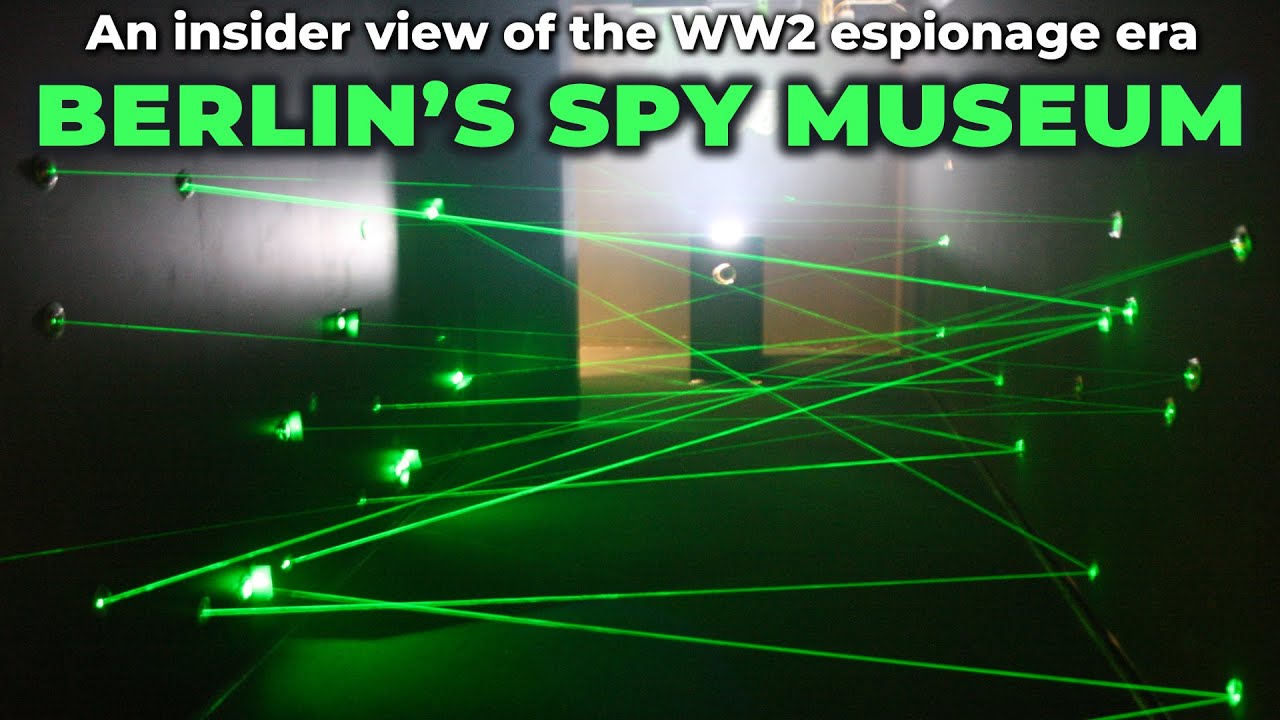 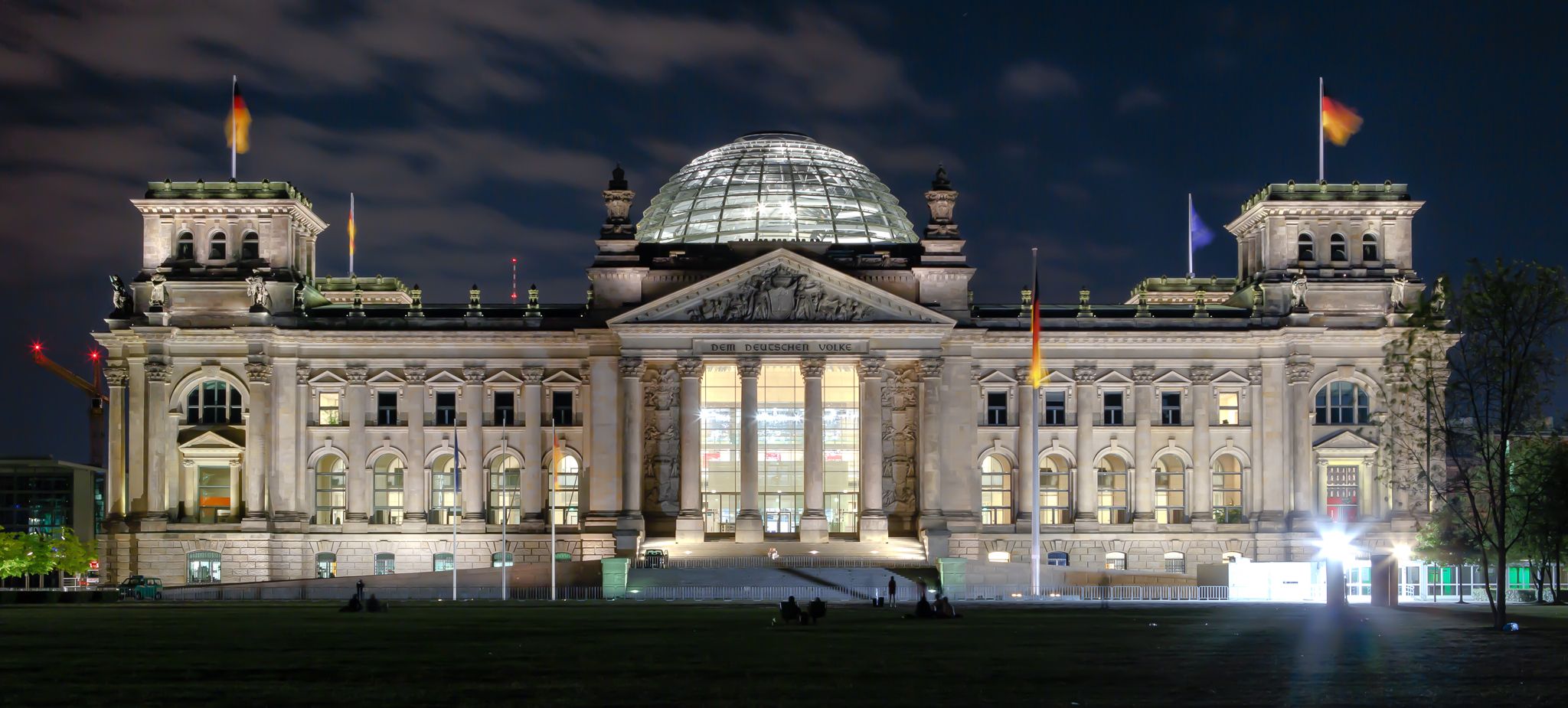 Activities include:
Day trip to Sachsenhausen Concentration Camp
Topography of Terror 
Visit to Reichstag 
Visit to Stasi Prison
Berlin Wall Memorial 
Visit to Spy Museum
Bowling 
Shopping
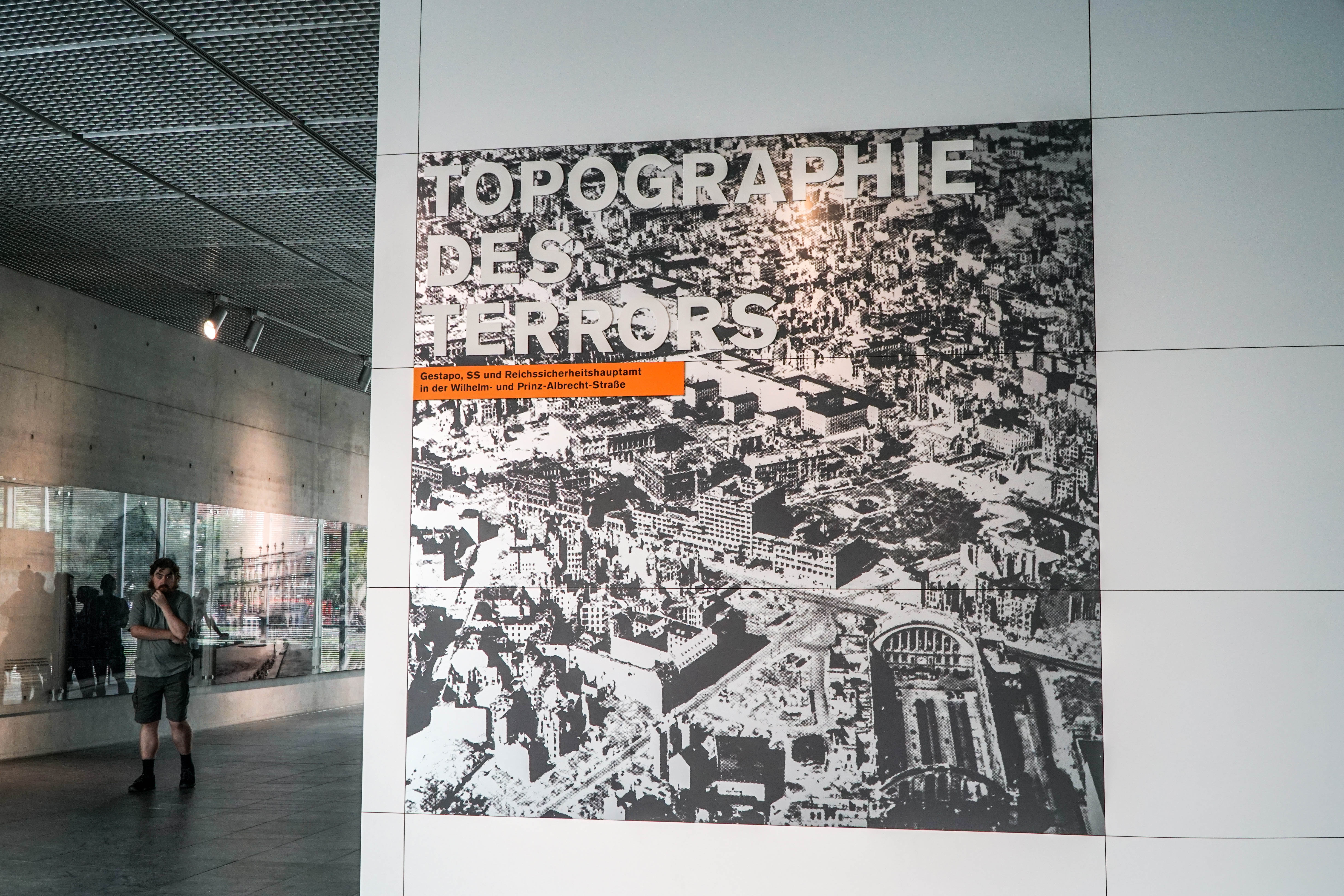 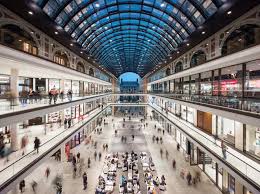 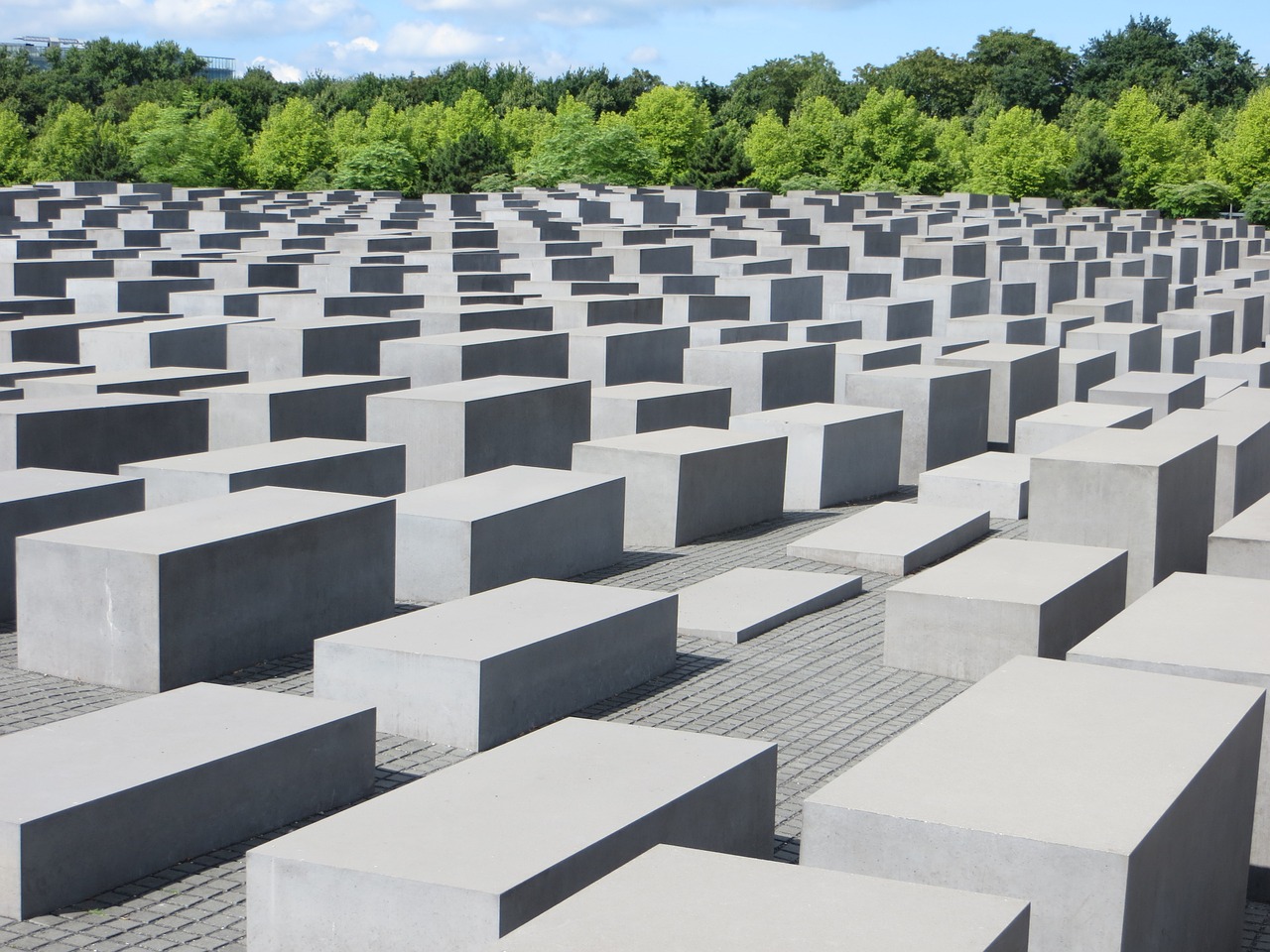 Trip to Berlin Tropical Island water park!
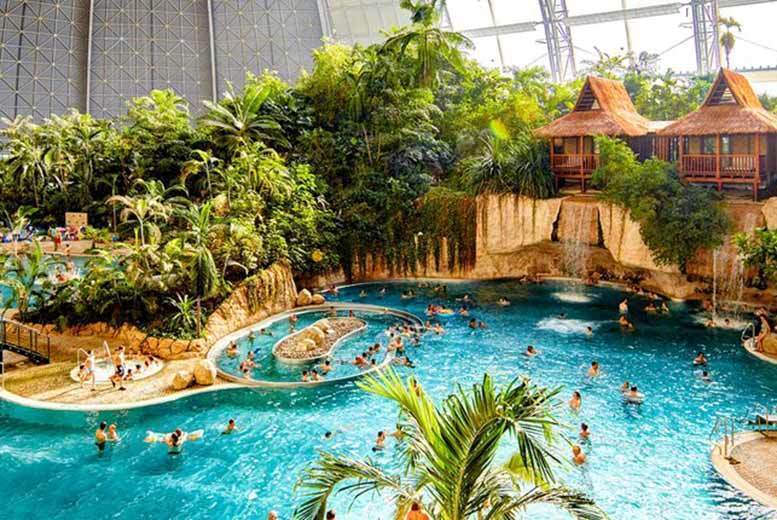 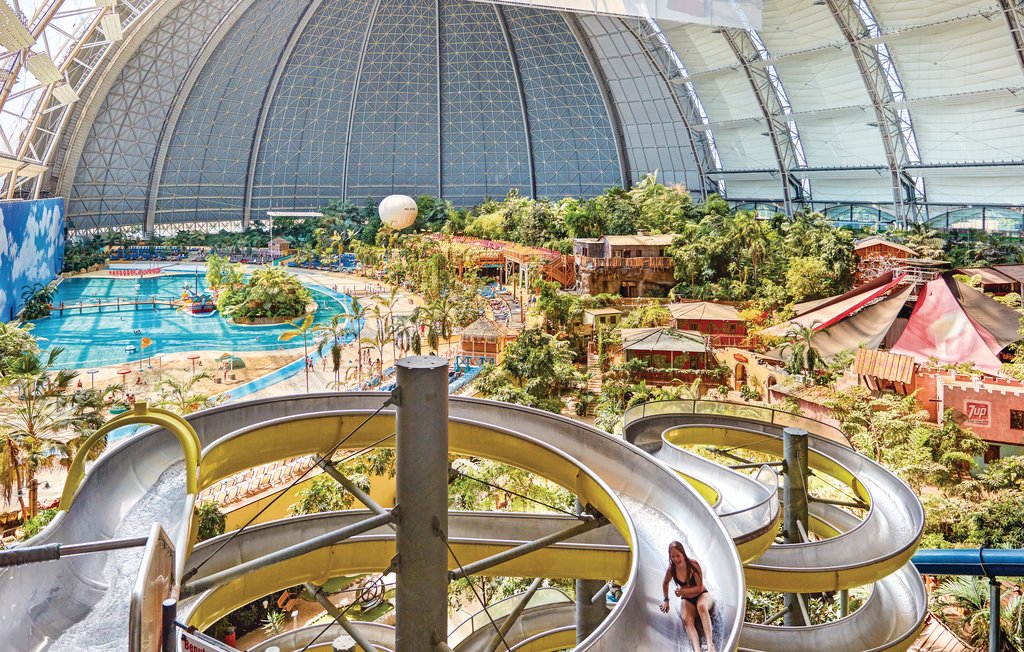